The Global Ocean Observing System
www.goosocean.org
Reports from GOOS componentsBlack Sea GOOS
Atanas Palazov
Institute of Oceanology, Bulgarian Academy of Sciences
GOOS 10th Regional Alliance Forum (GRF- X) [online], October 2021
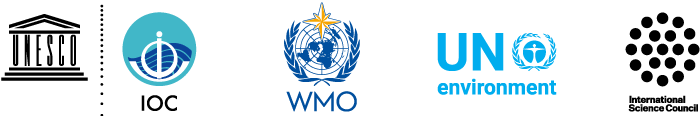 Black Sea GOOS
Achievements
Black Sea ARGO
The Euro-Argo RISE workshop focusing on the Mediterranean and Black Seas 09.04.2021 – 67 participants
Euro-Argo Political Event – 08.06.2021 - 
Real time wave measurement
Nine moored wave buoys along the Bulgarian Black Sea coast
Copernicus Black Sea Thematic Assembly Center 
Providing near real time data for the Black Sea
Copernicus Black Sea Monitoring and Forecasting Center
Providing physical, biogeochemical and wave forecast and re-analysis for the Black Sea
GOOS 10th Regional Alliance Forum (GRF- X) [online], October 2021
Black Sea GOOS
Future plans
Building Black Sea ARGO Community

Extending ARGO contributors in the Black Sea

EC Projects BRIDGE-BS and DOORS
GOOS 10th Regional Alliance Forum (GRF- X) [online], October 2021
Black Sea GOOS
Issues
Towards Black Sea Observing System
Fragmentation
Improving coordination
Common planning 
Data sharing
GOOS 10th Regional Alliance Forum (GRF- X) [online], October 2021
Reports from GOOS componentsBlack Sea GOOS
THANK YOU
GOOS 10th Regional Alliance Forum (GRF- X) [online], October 2021
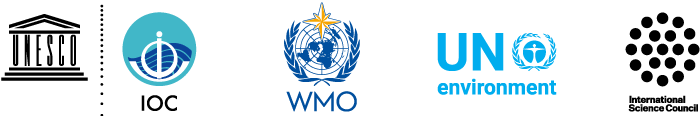